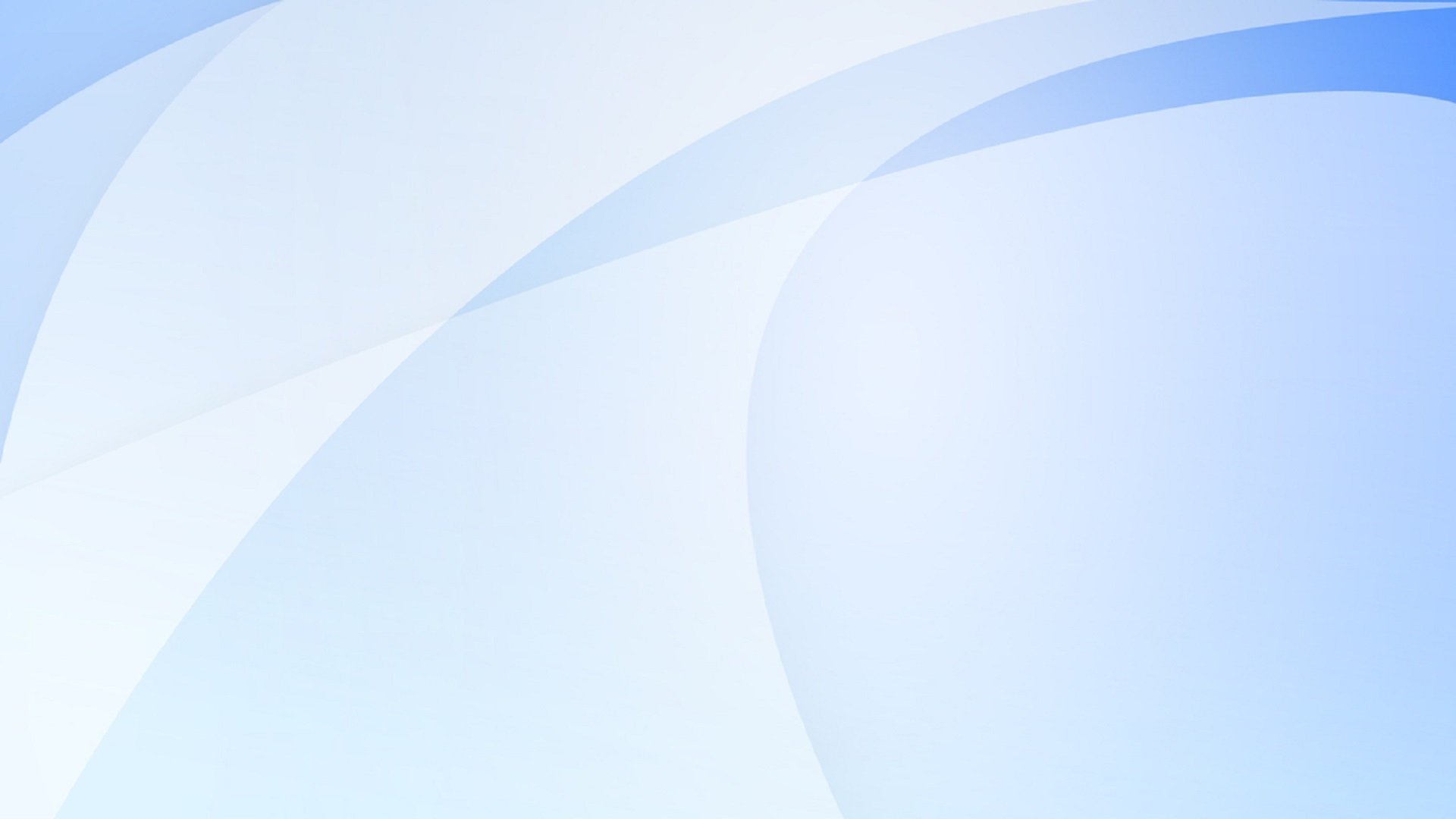 Городская студия дизайна для детей ПЛАТФОРМА
Фотоальбом
ВОКЗАЛЫ НАШЕГО ГОРОДА
Автор проекта - Шавкова Полина, 16 лет
 Руководитель – Журкина Марина Юрьевна
       
 Номинация «Мой Новороссийск - 2030»

г. Новороссийск, 2023 г.
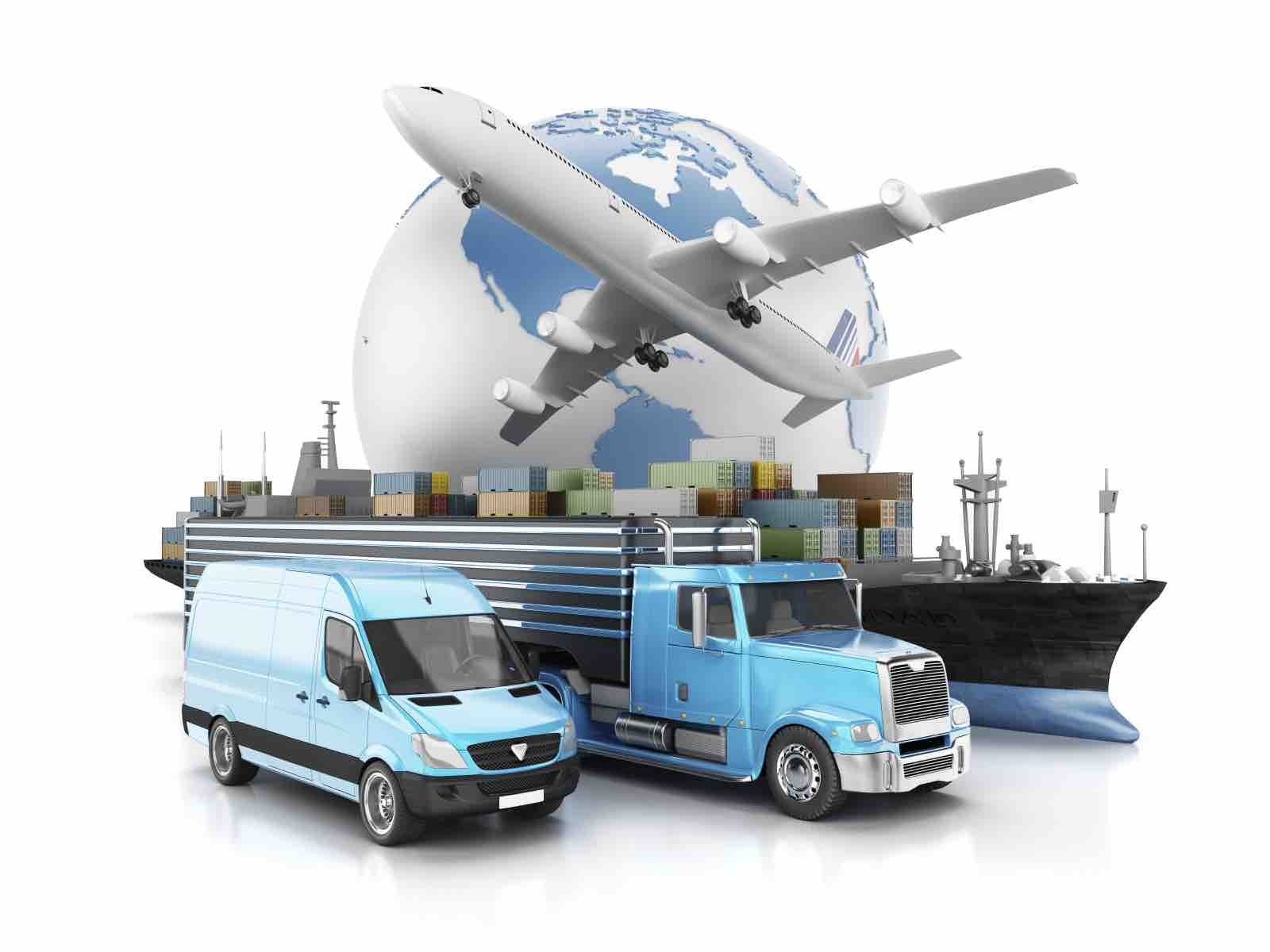 Gres Nik
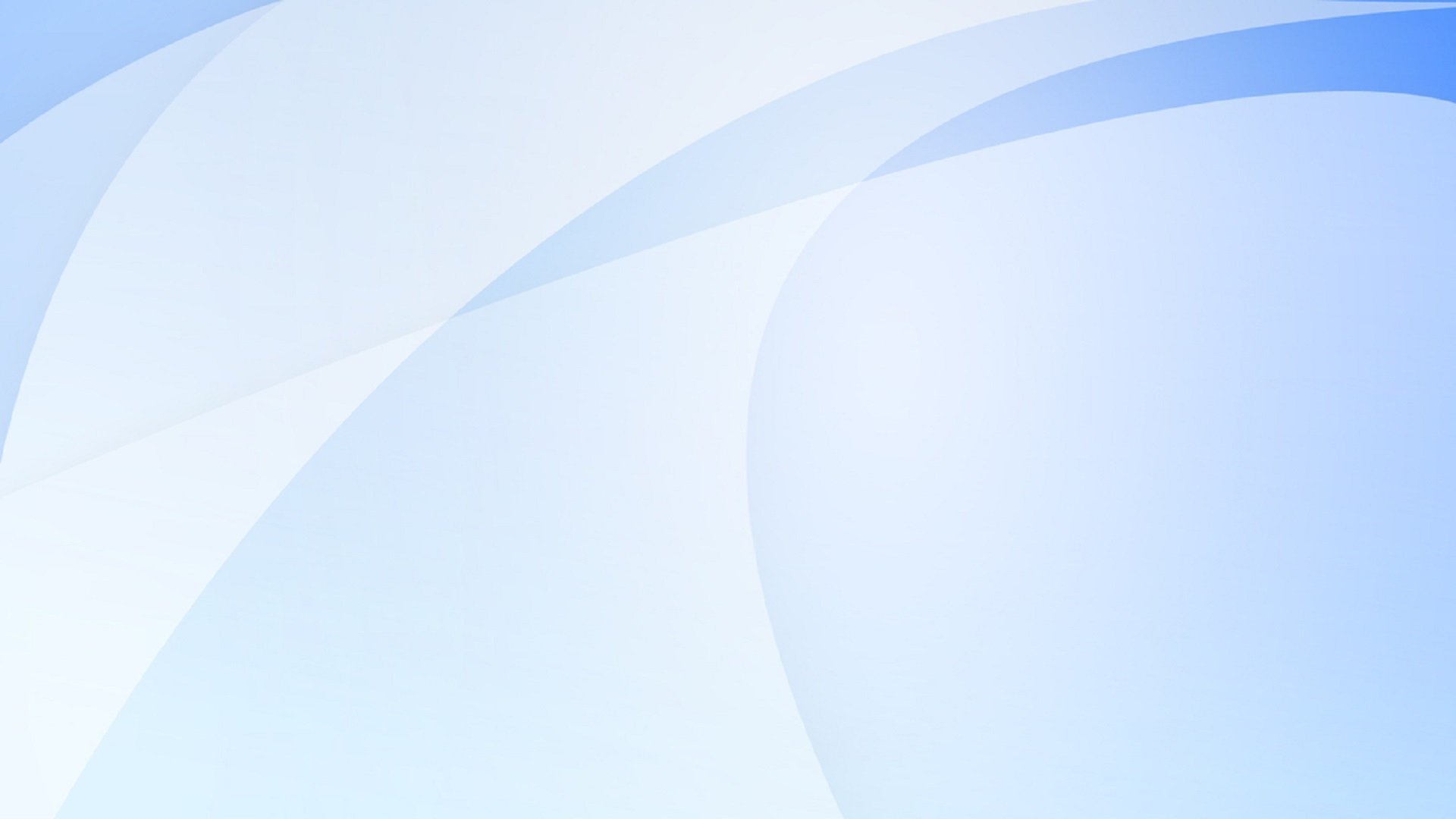 ВОКЗАЛЫ НОВОРОССИЙСКА
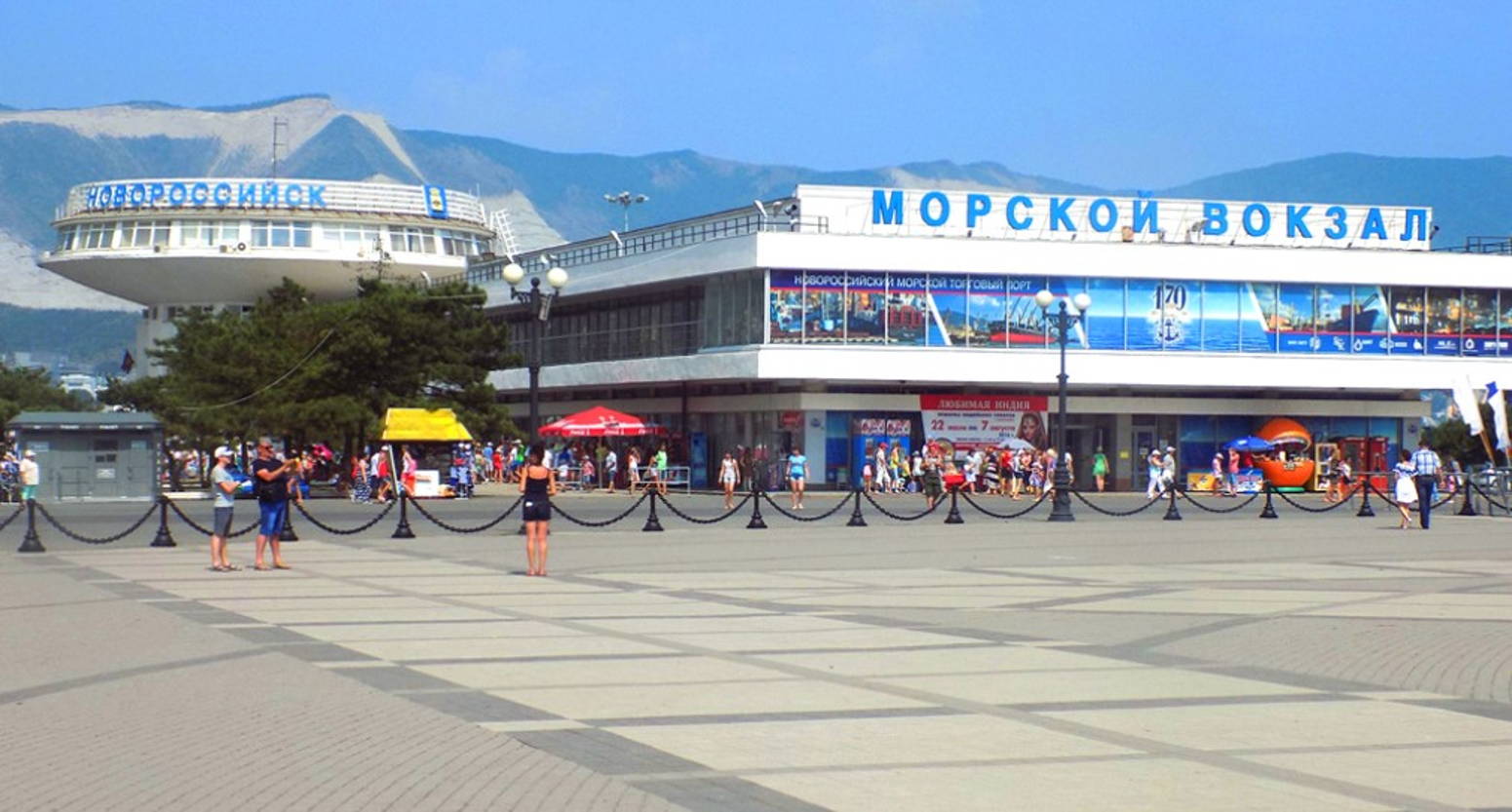 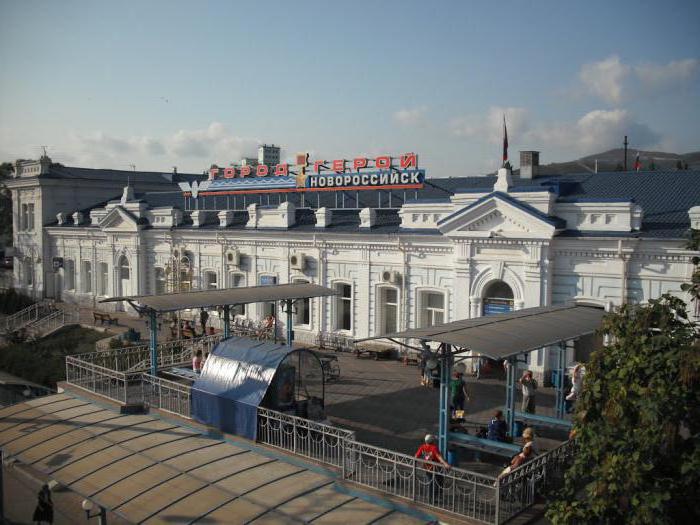 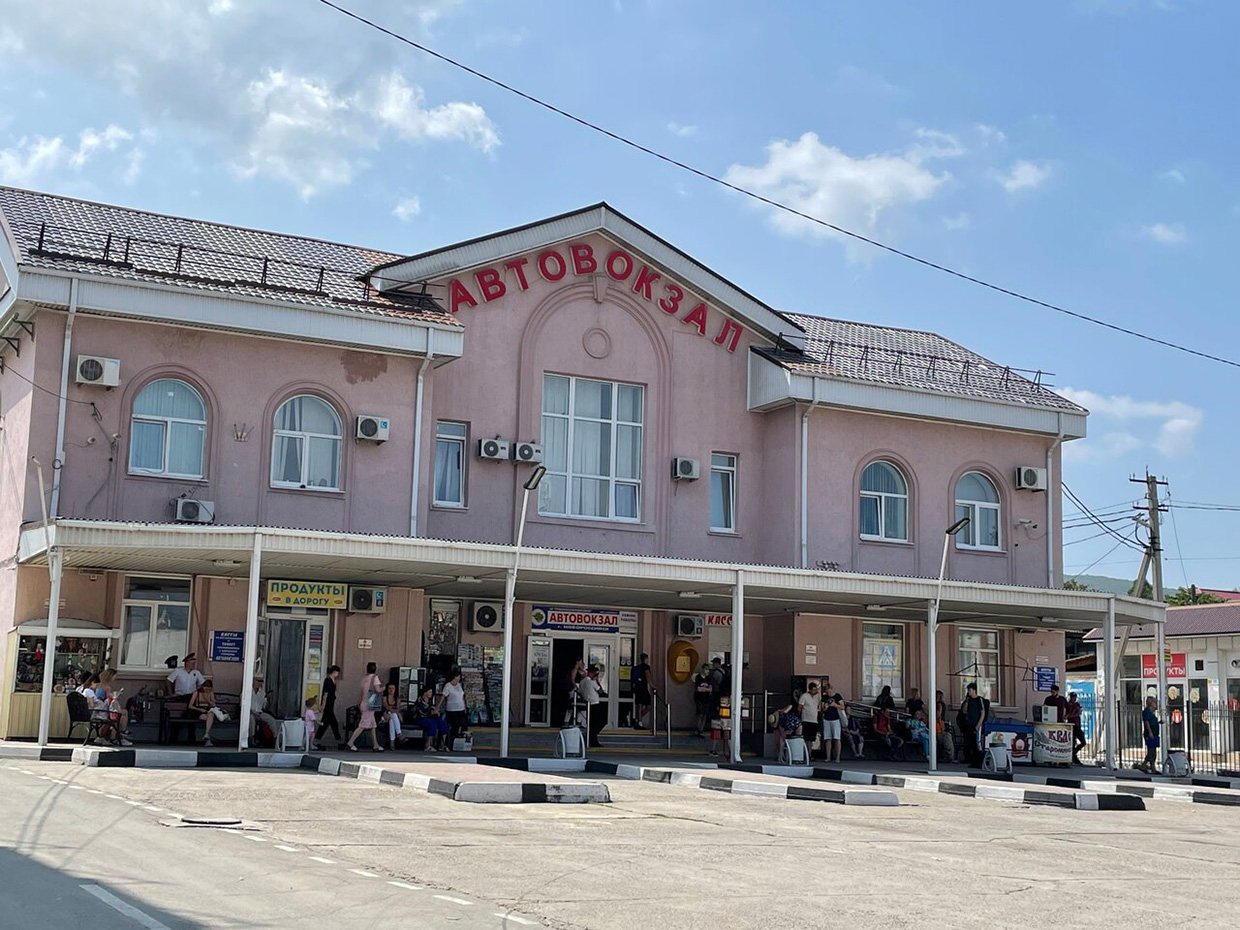 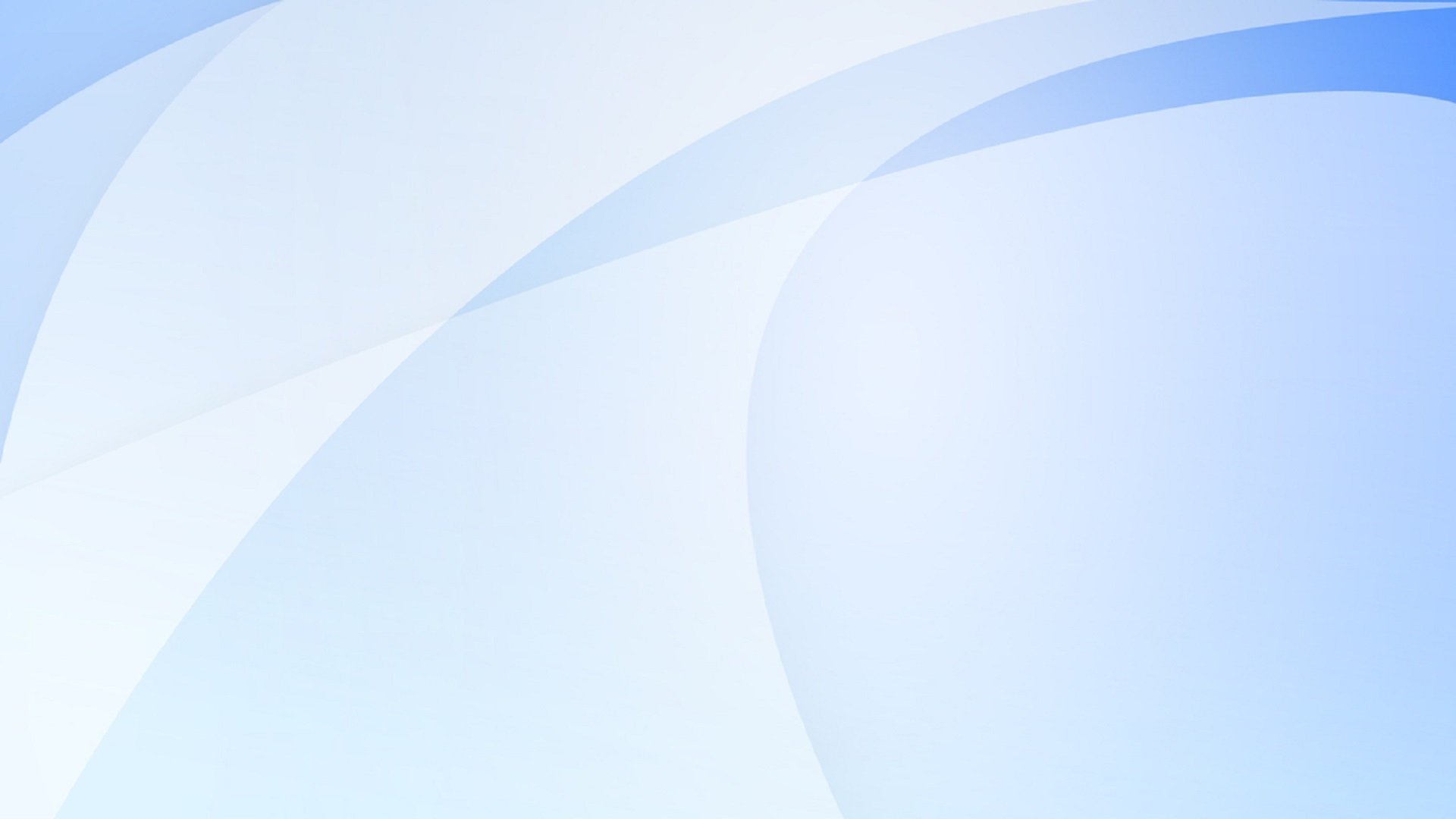 АРХИТЕКТУРНАЯ ДОСТОПРИМЕЧАТЕЛЬНОСТЬ  
ГОРОДА – «ТАРЕЛКА»
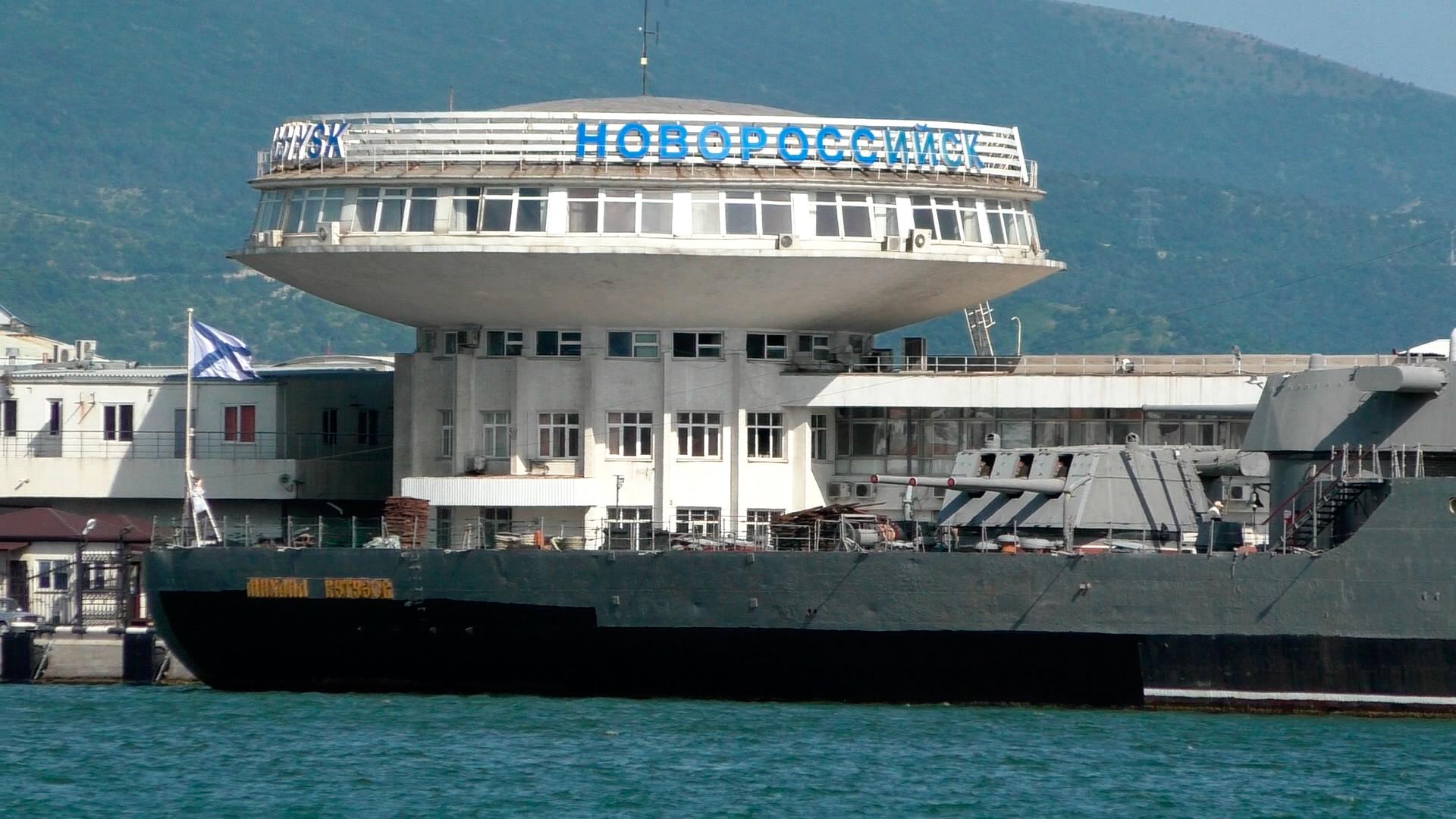 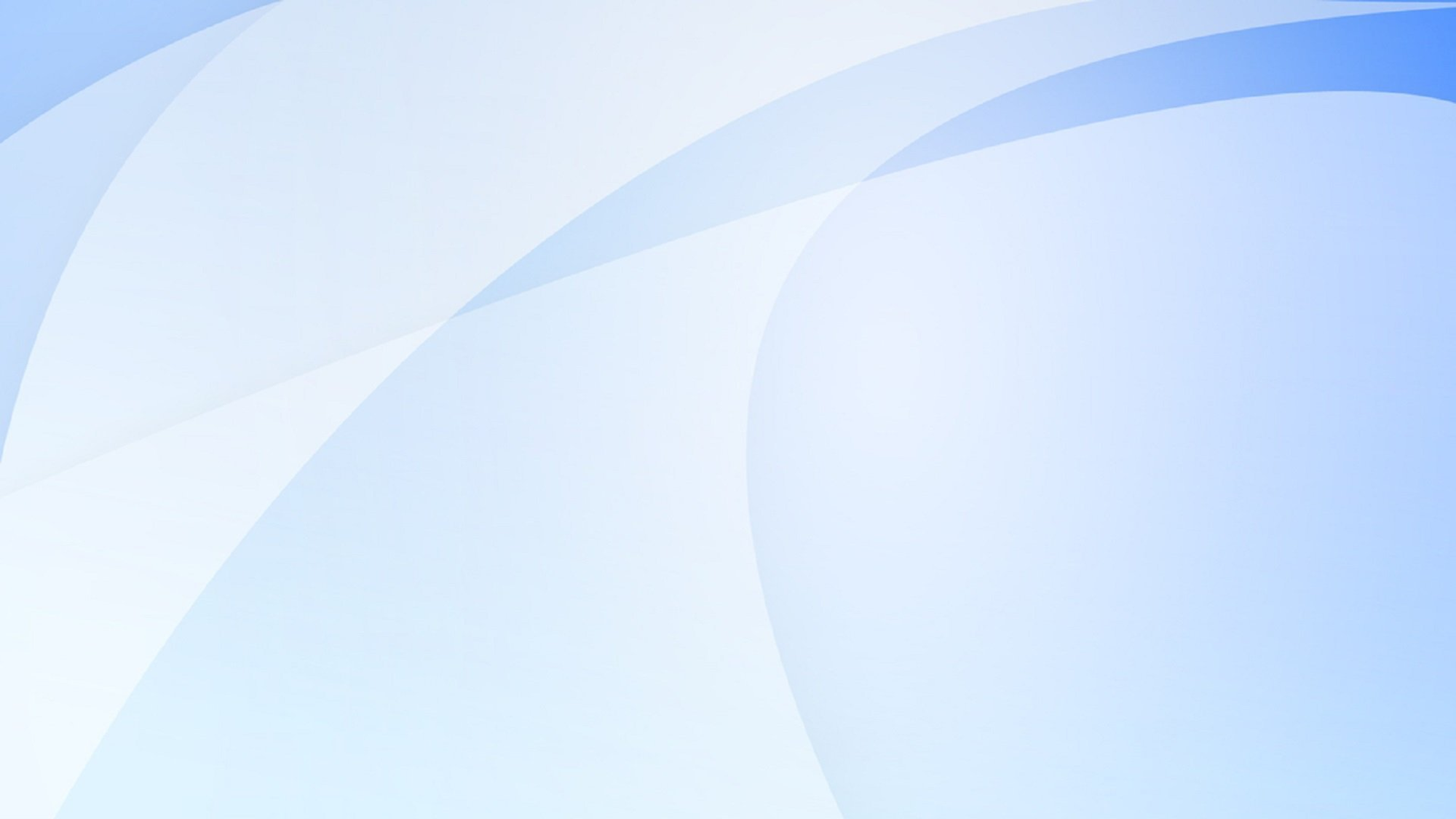 МОРСКОЙ ВОКЗАЛ
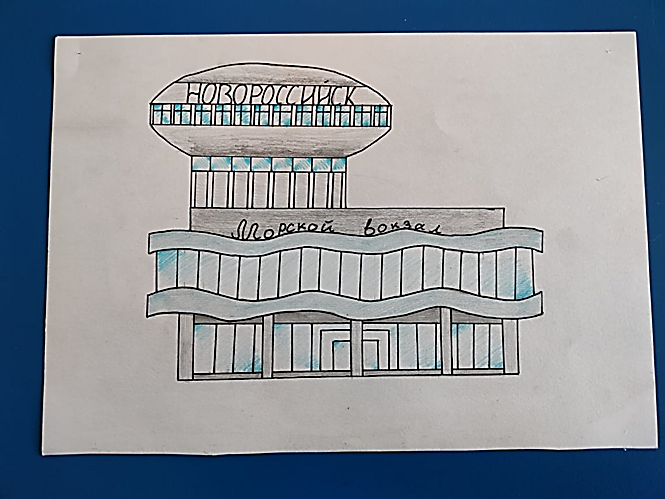 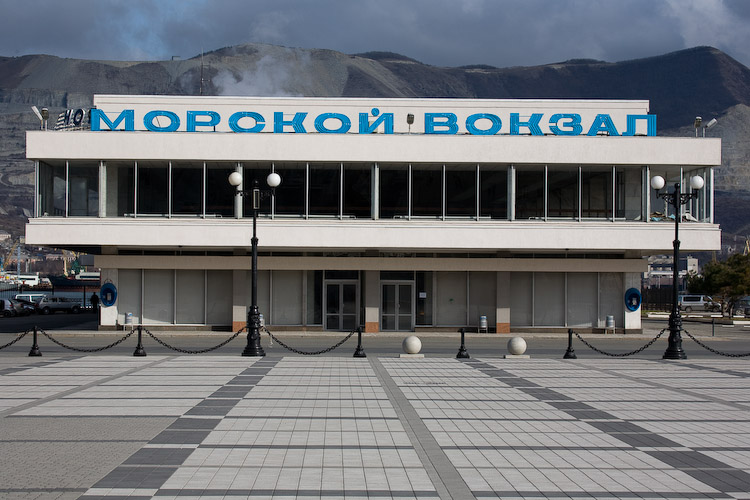 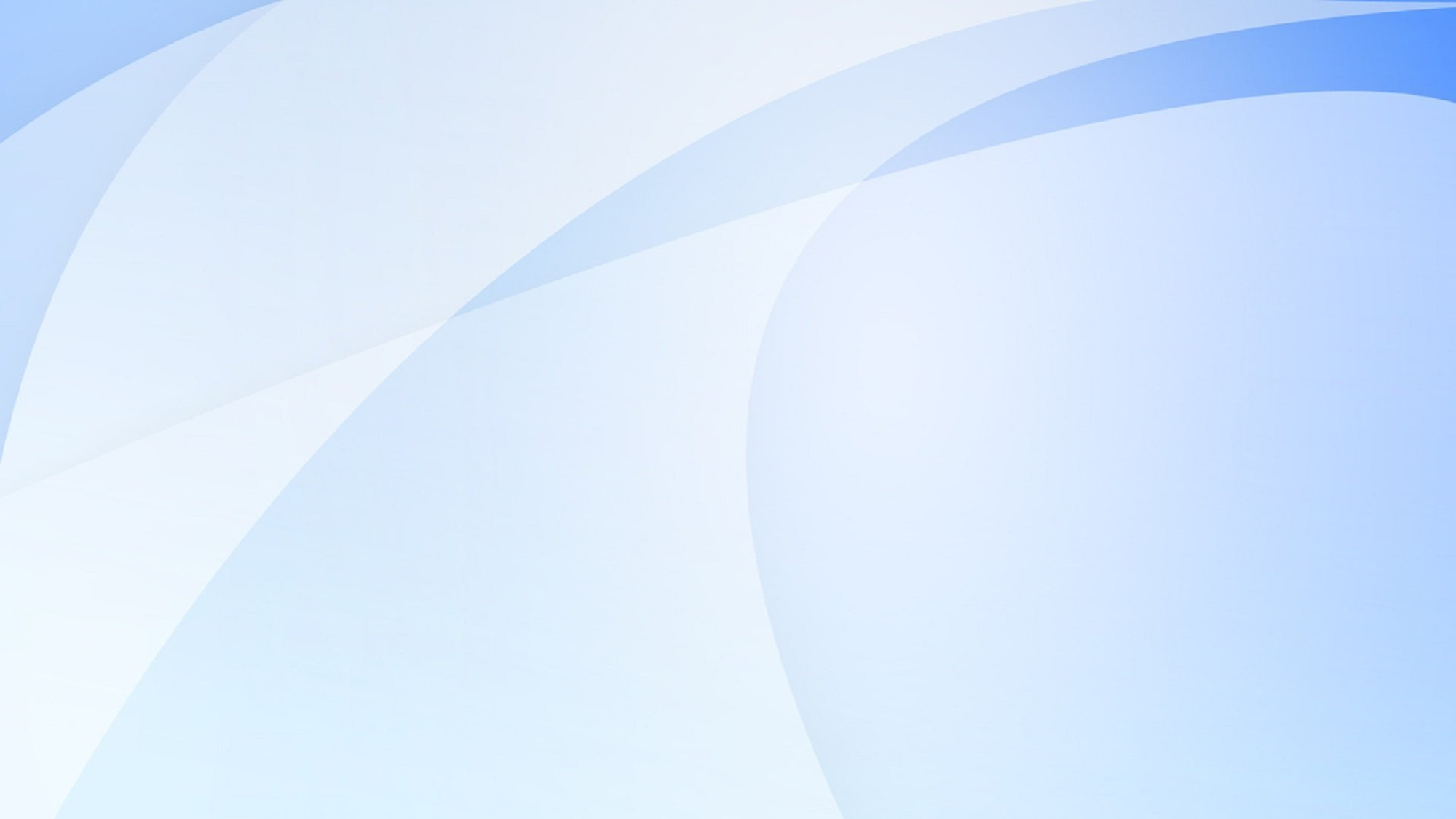 БОКОВОЙ ФАСАД
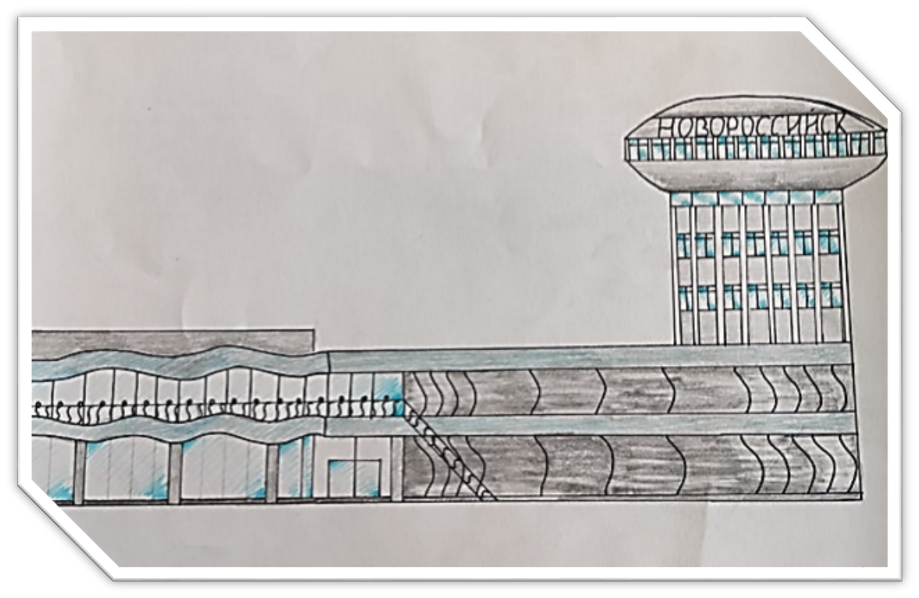 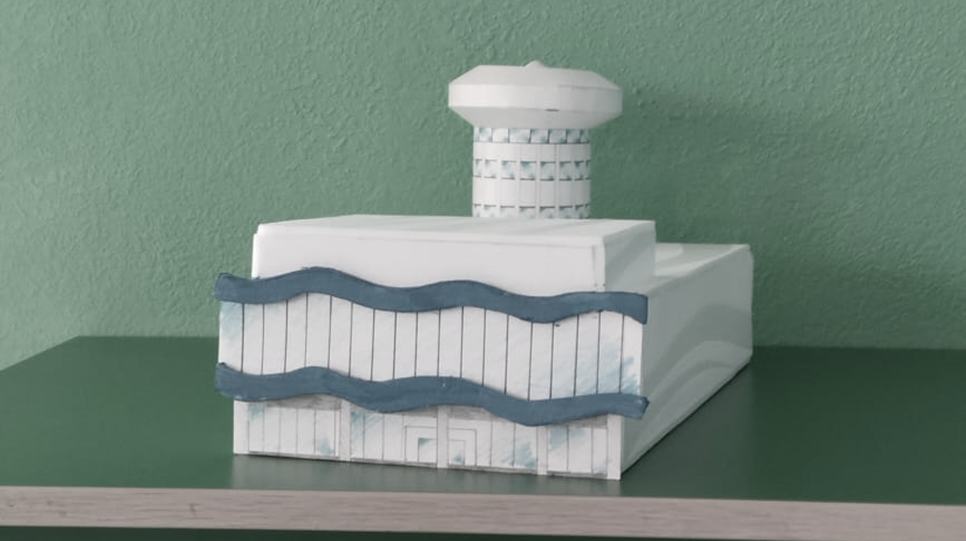 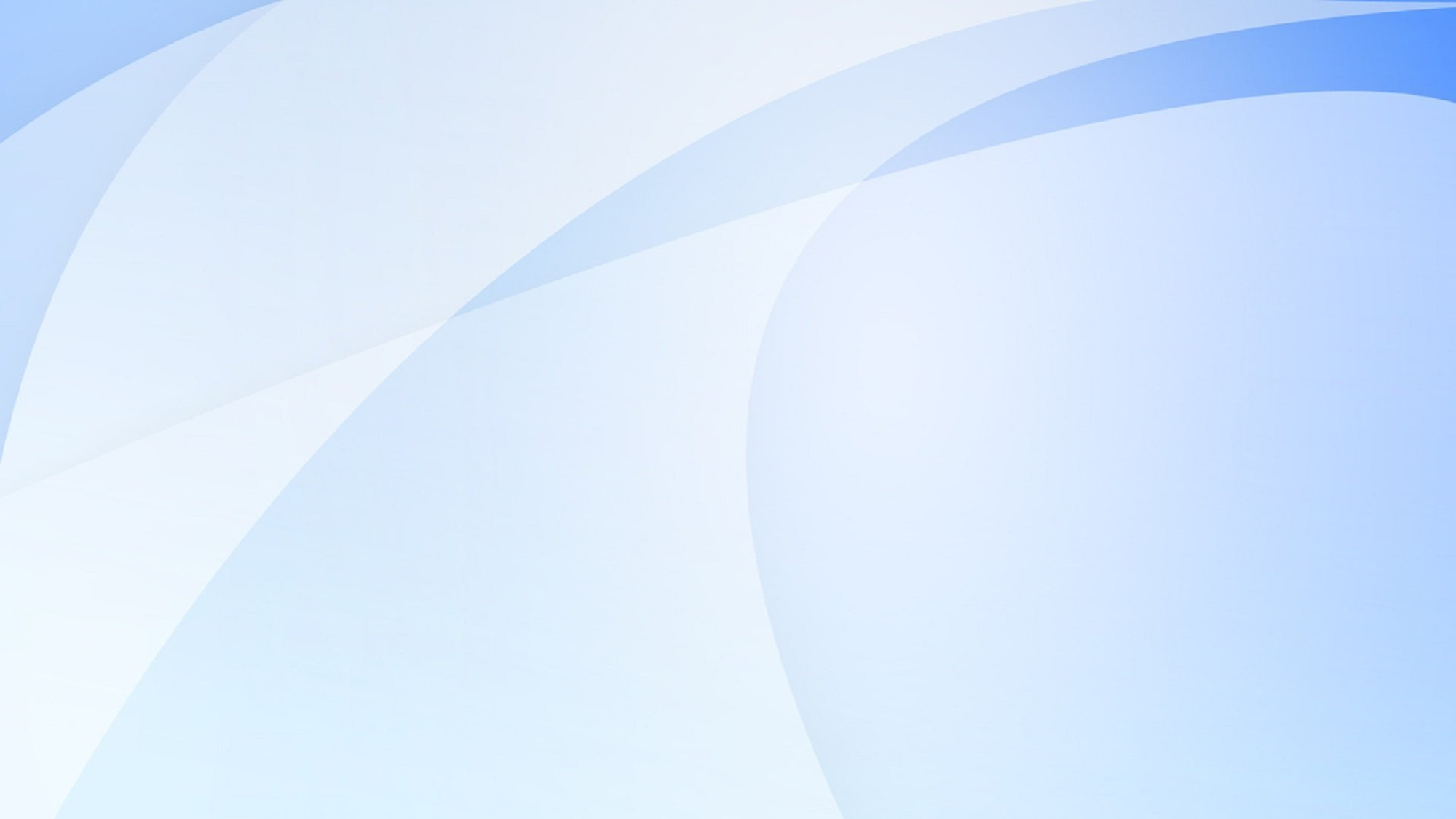 ЖЕЛЕЗНОДОРОЖНЫЙ ВОКЗАЛ
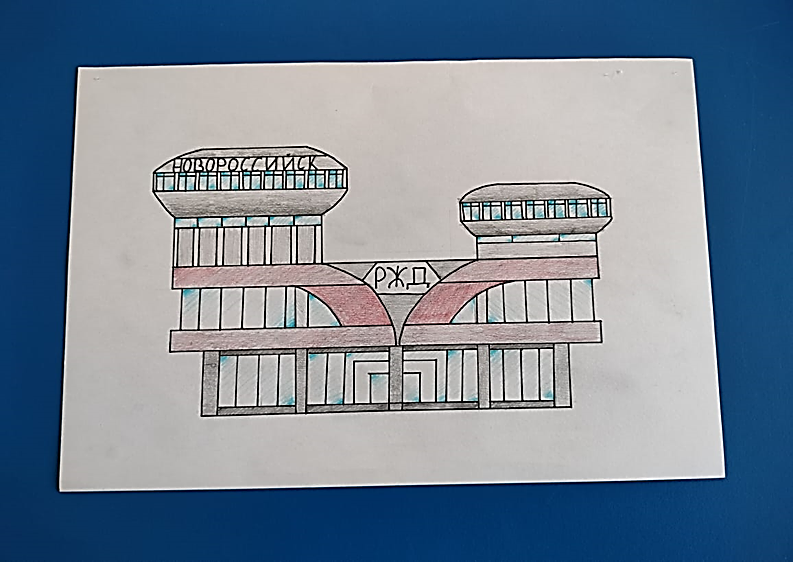 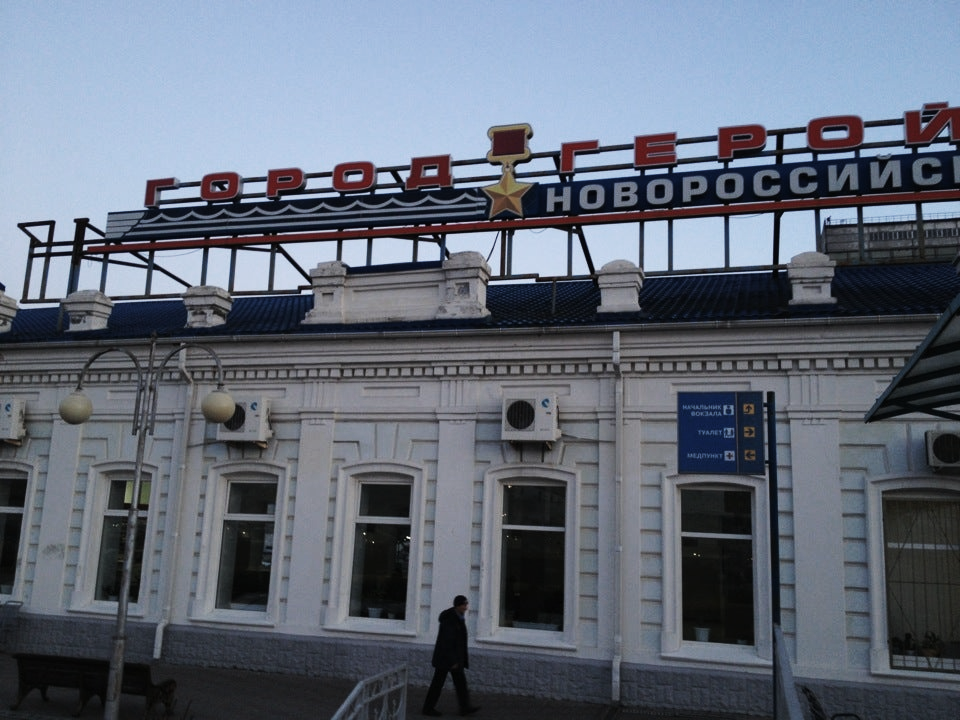 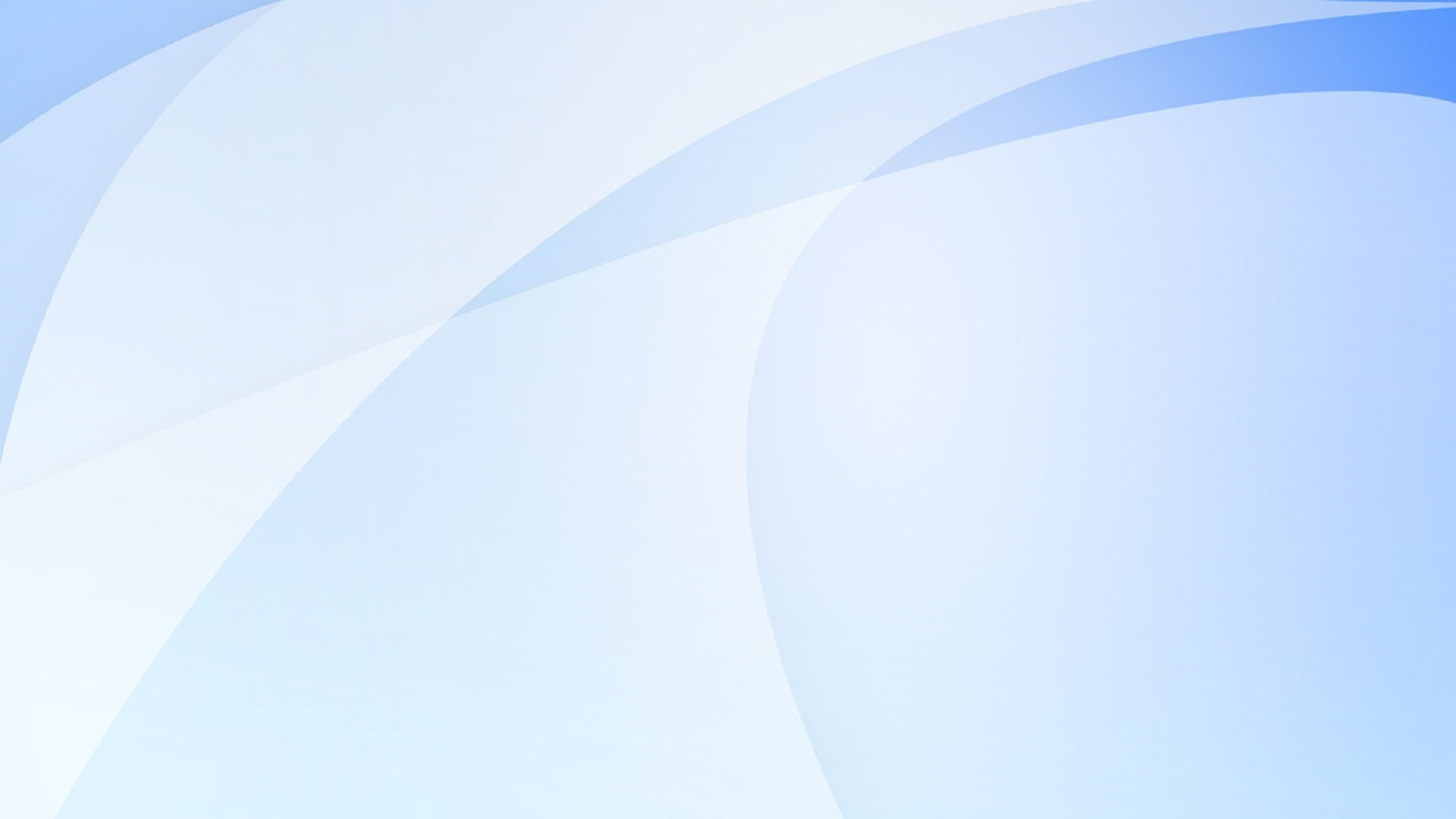 АЭРОПОРТ
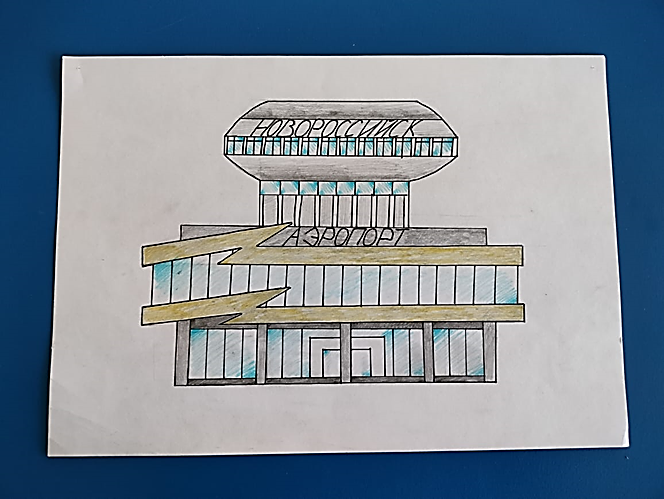 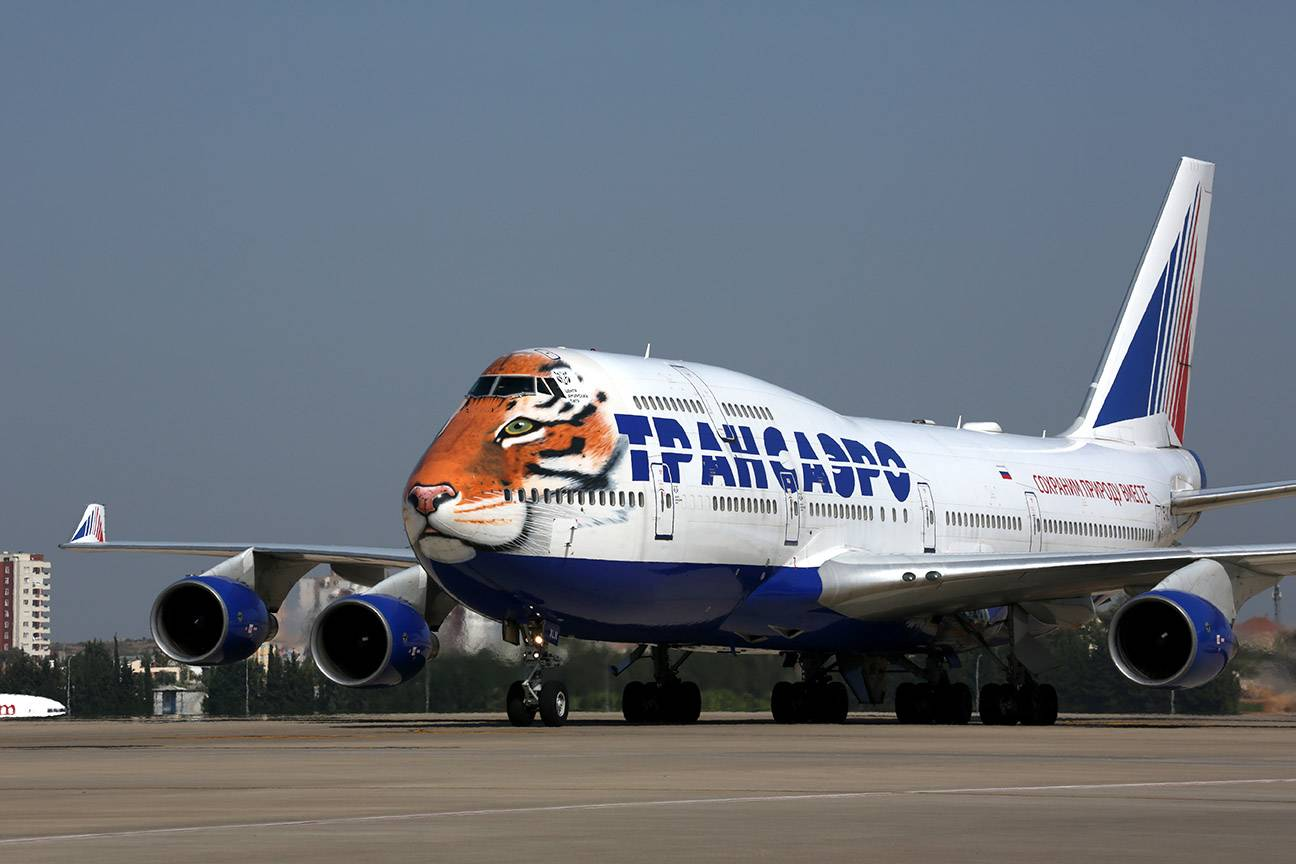 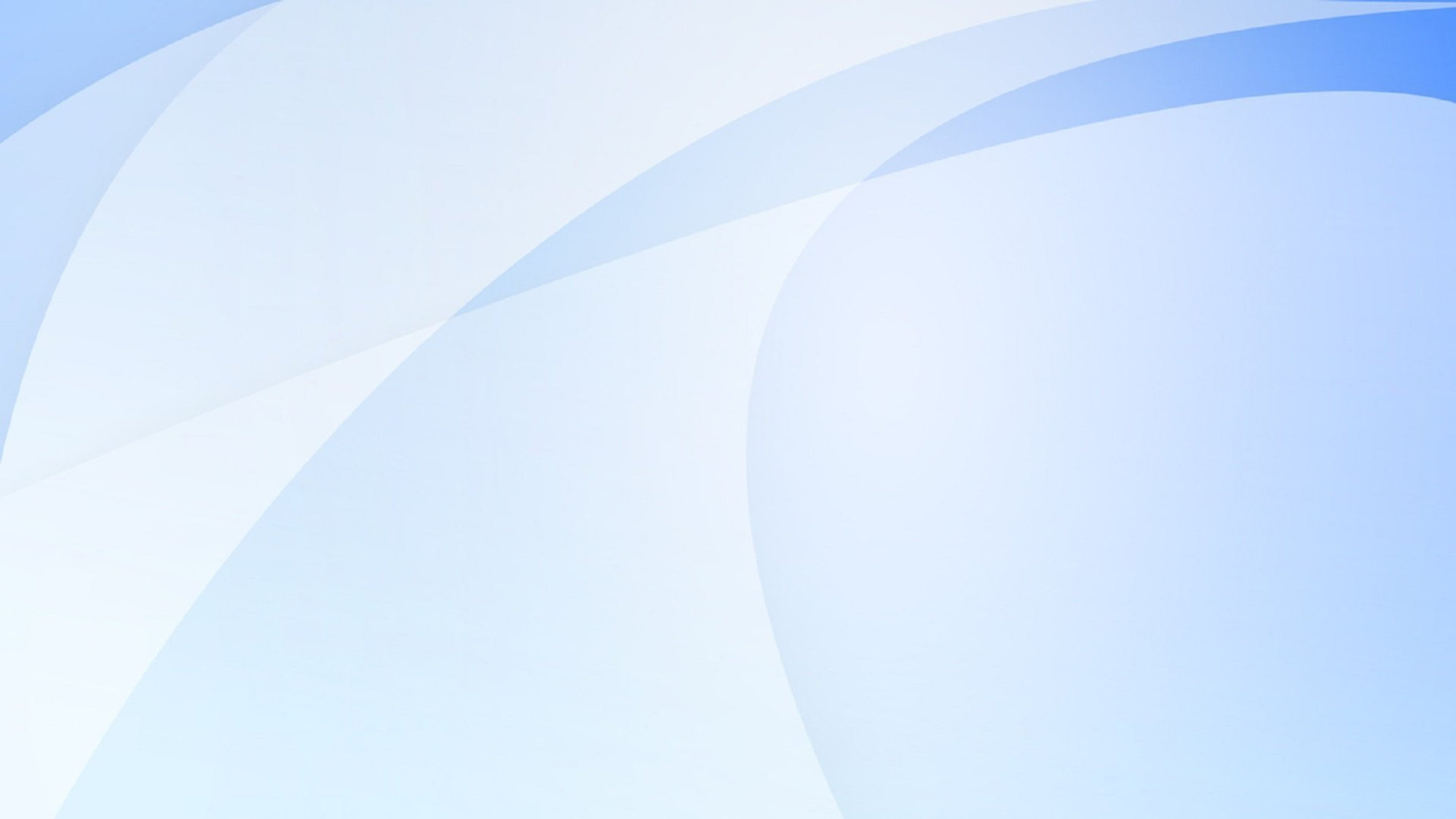 АВТОВОКЗАЛ
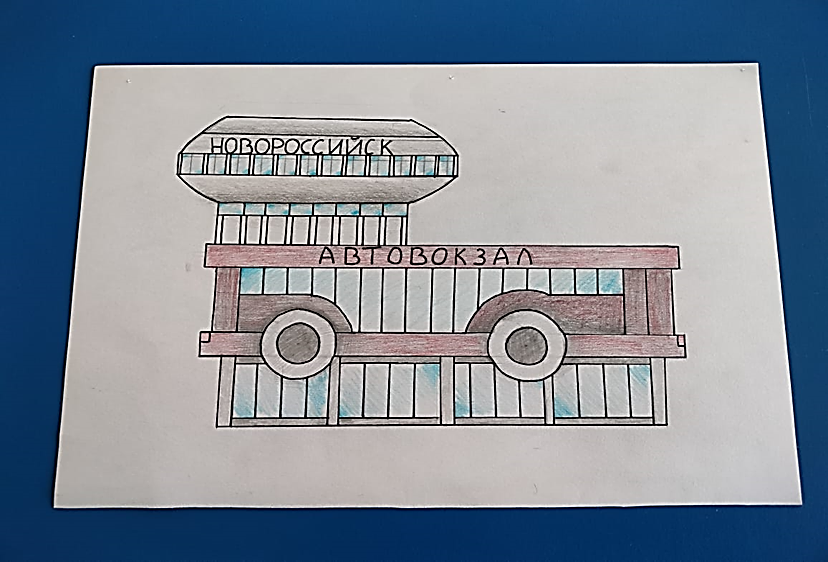 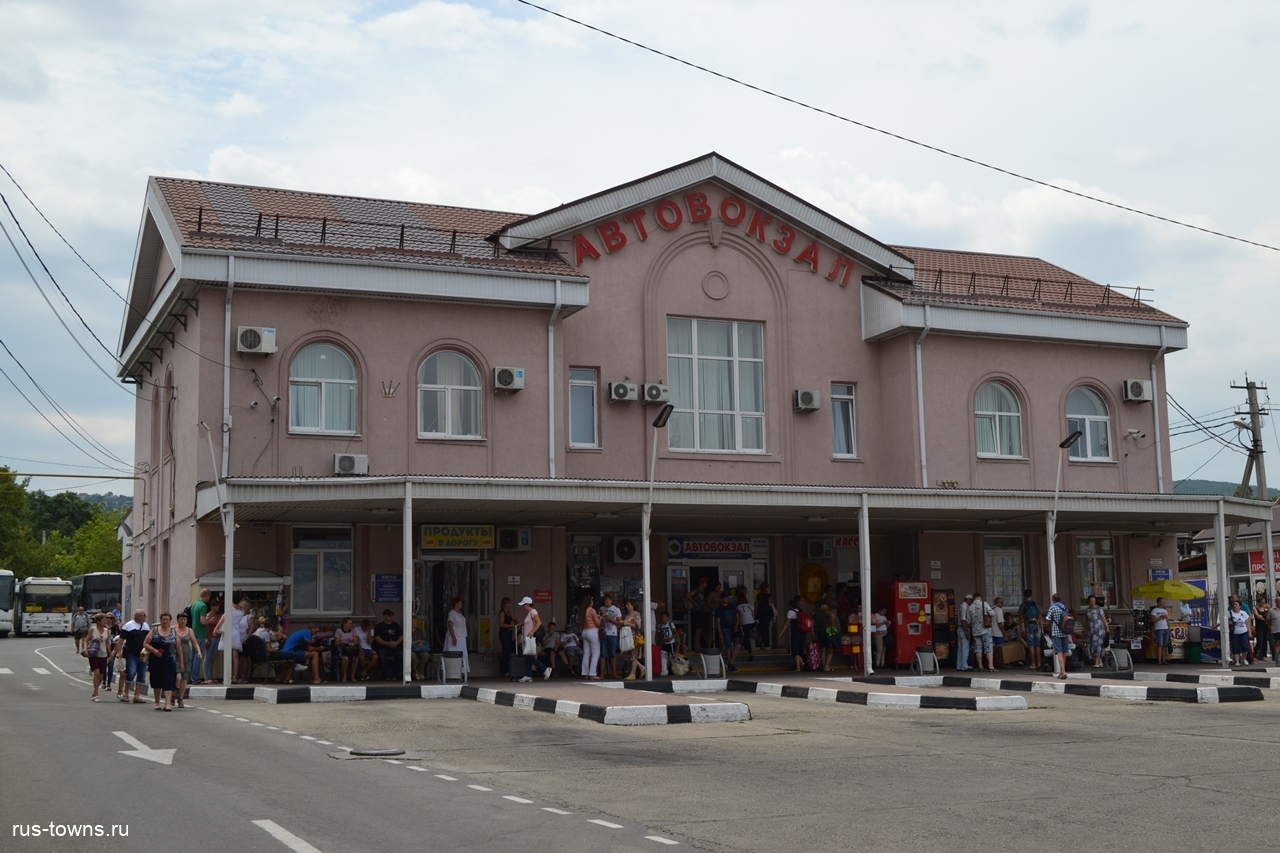 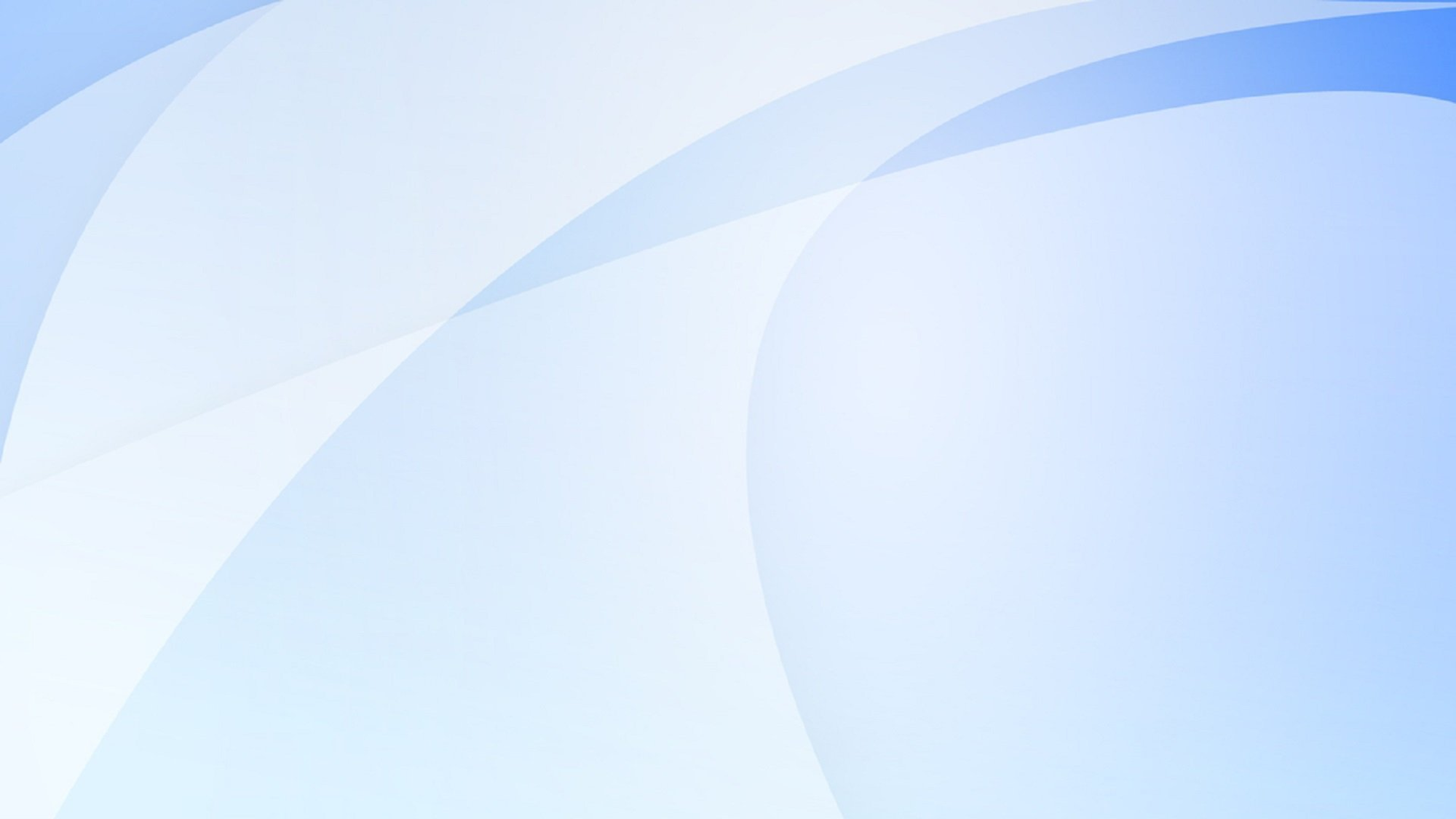 Реализация проекта 
позволит
принимать и провожать гостей города 
в современных оригинальных 
и запоминающихся вокзалах
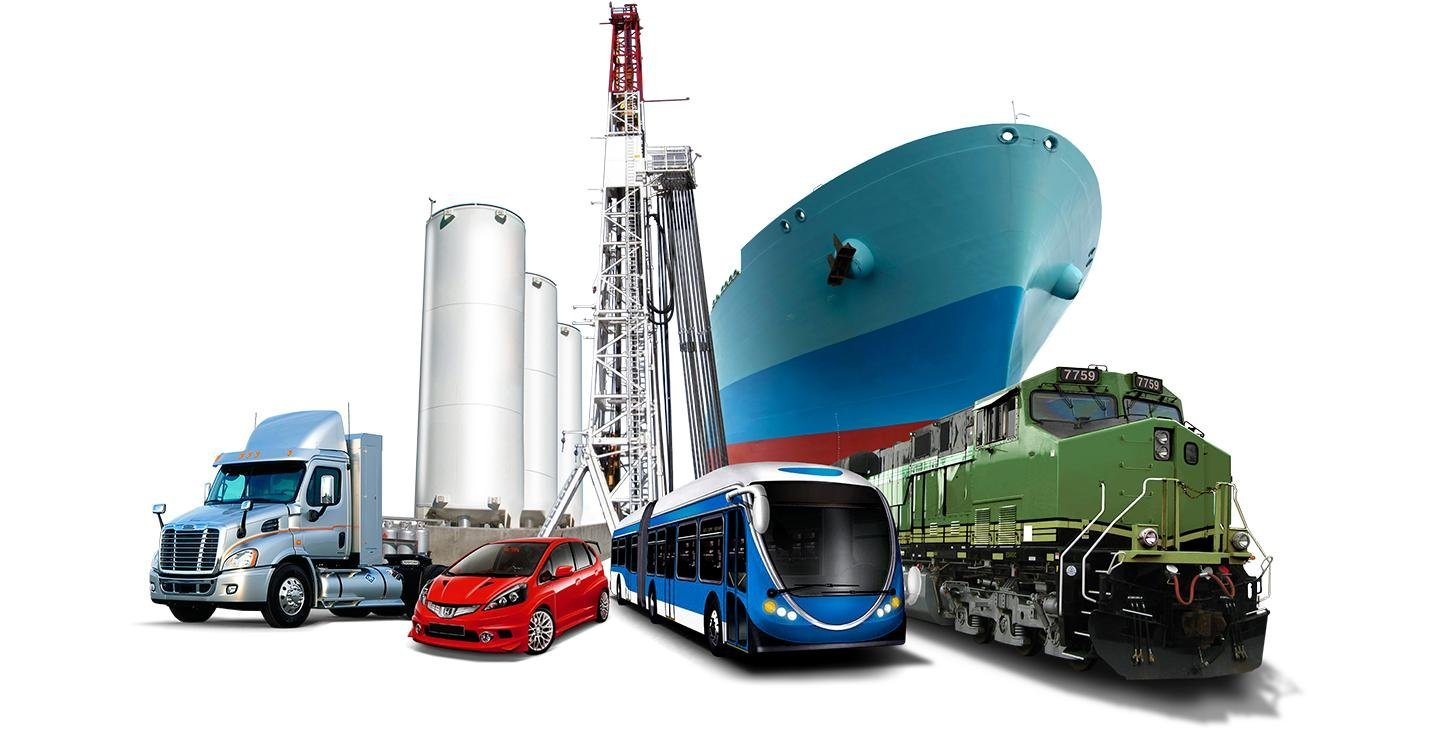 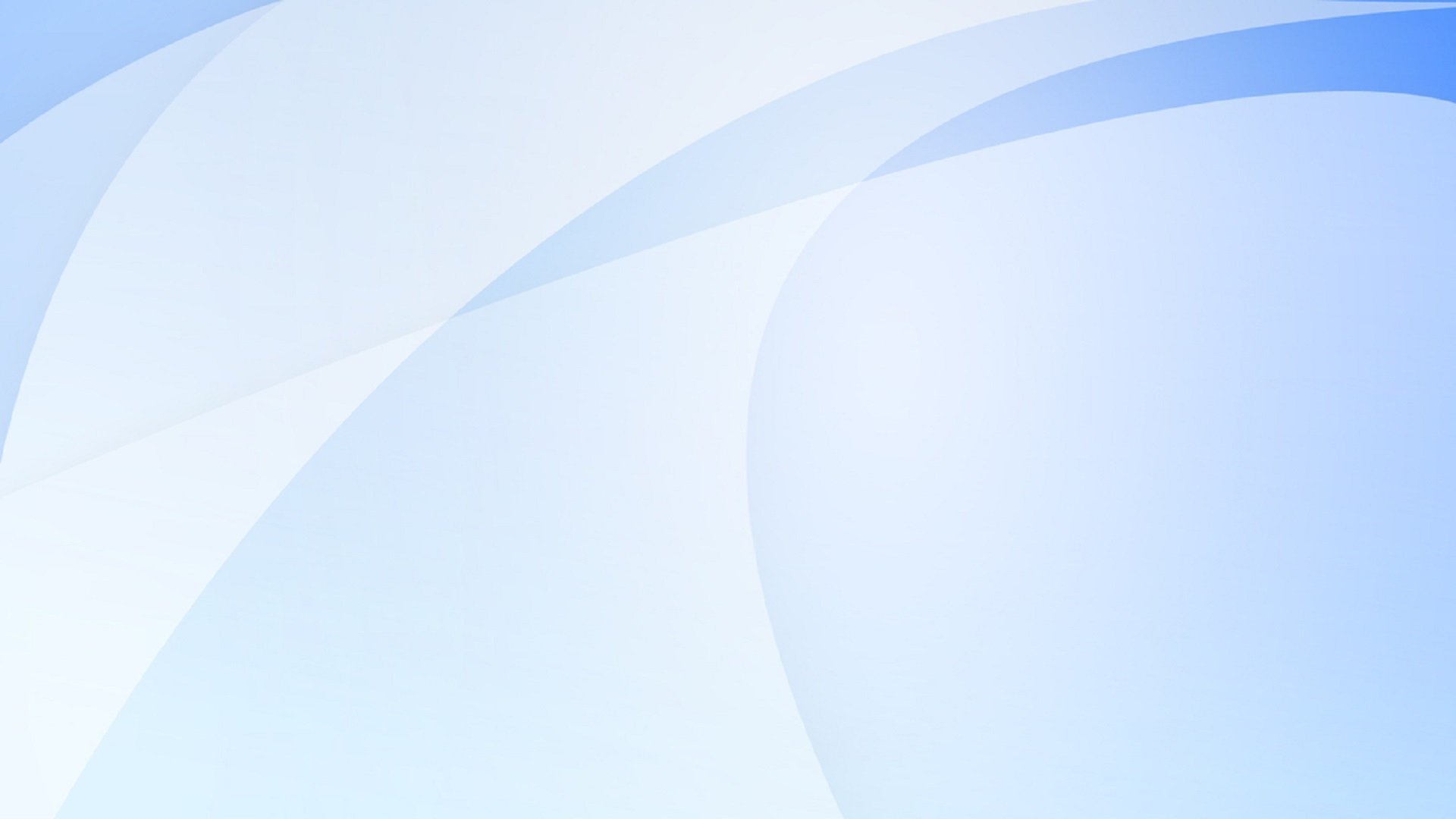 МОИ КОНТАКТЫ:
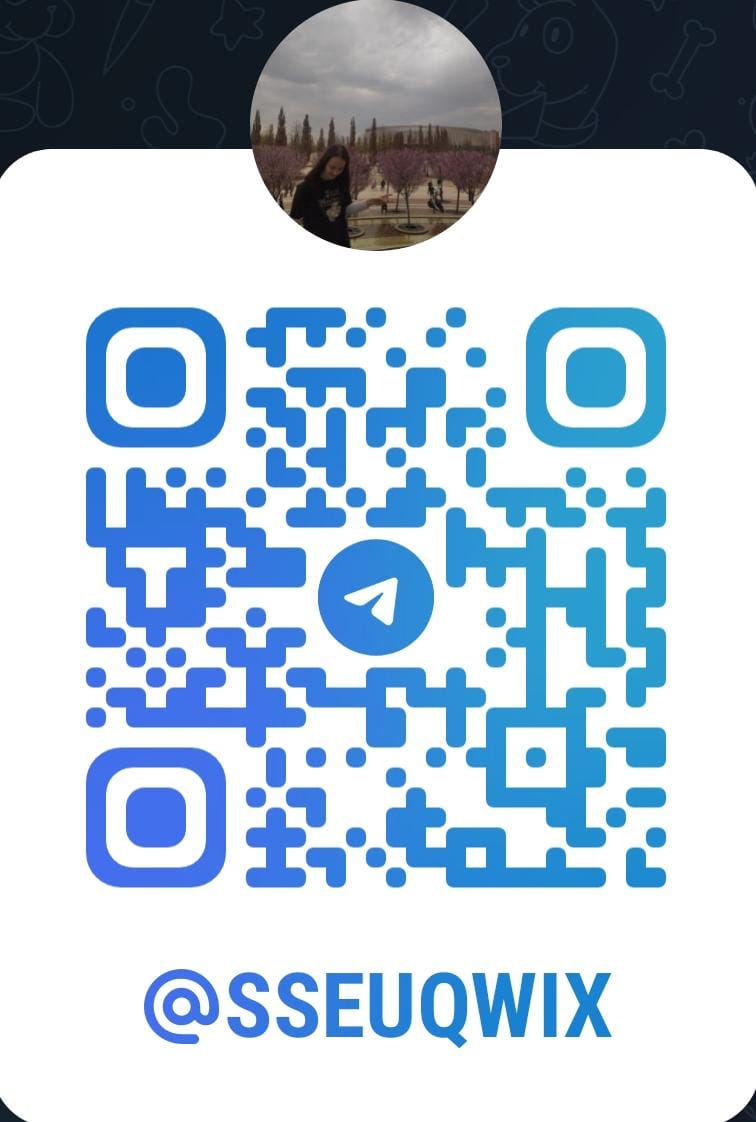 Городская студия дизайна для детей, ул. Советов, 42, оф.313
artlavina@mail.ru  8 900 26 98 325
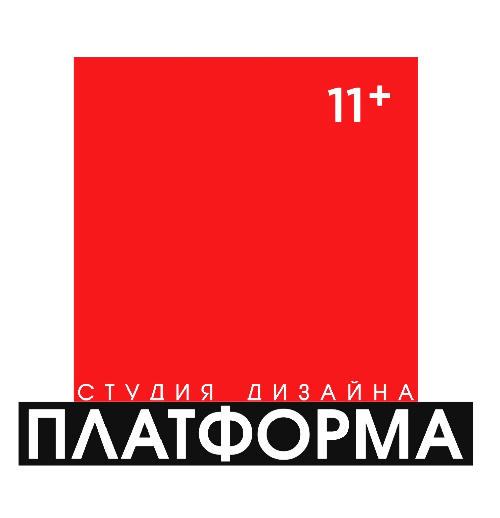